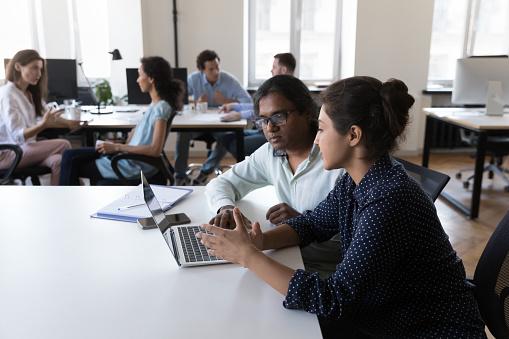 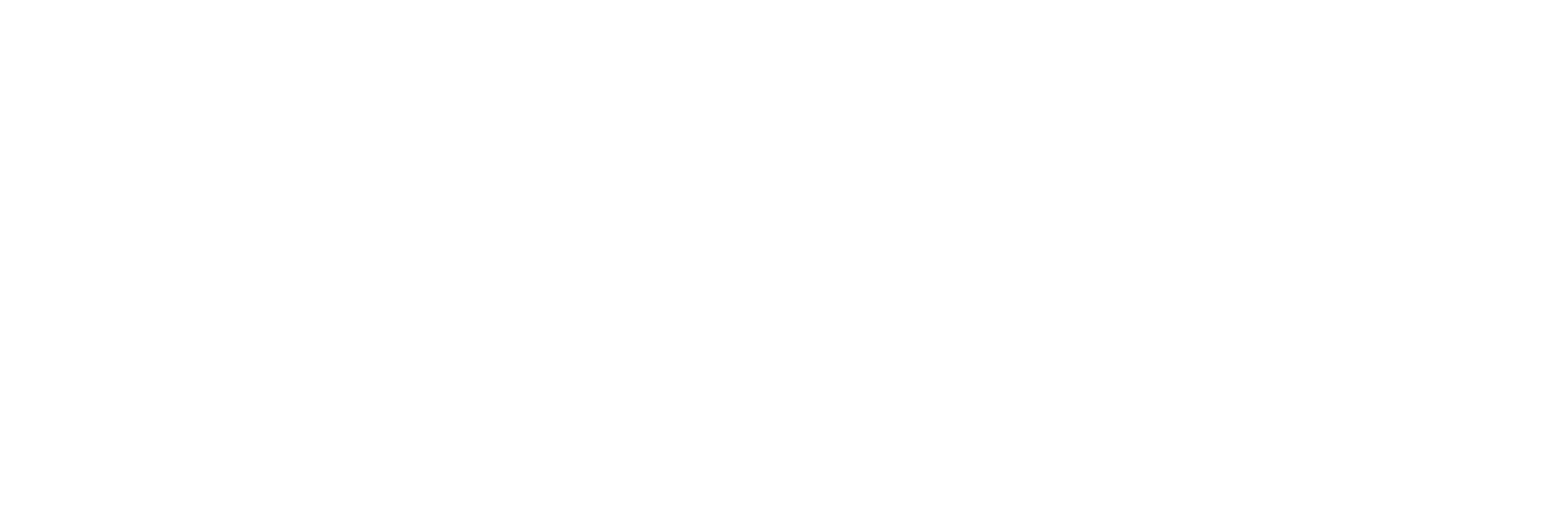 #lfxmentorship
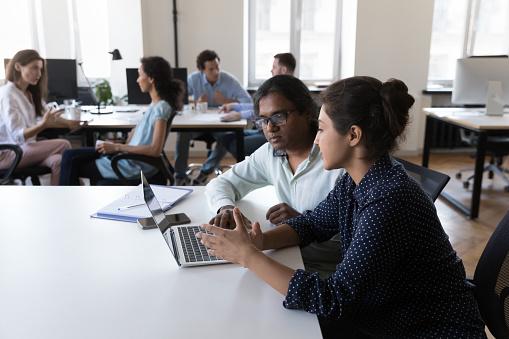 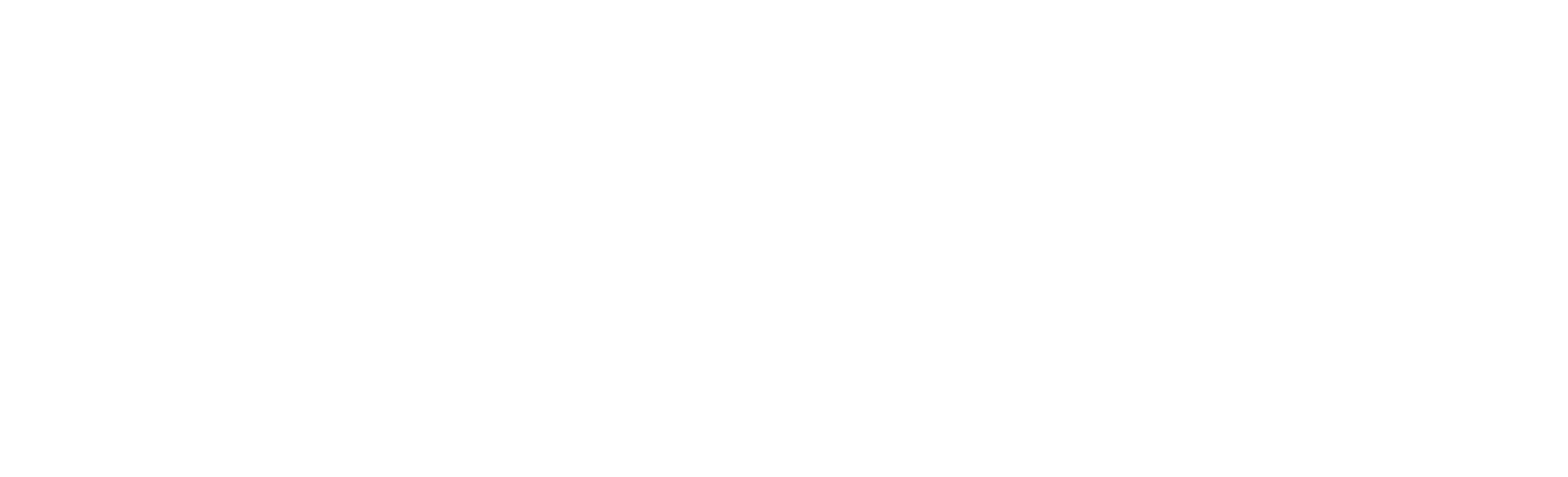 Mentorship Showcase
January 18, 2023 |  #lfxmentorship
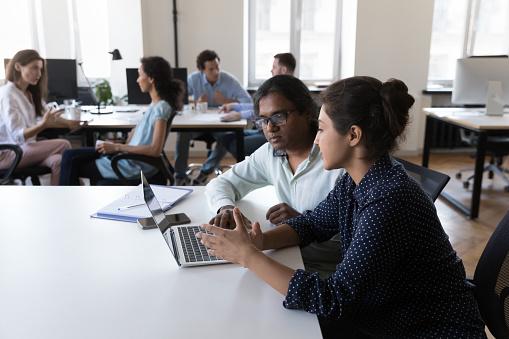 Slide Title
Subheading
Text 1
Text 2
Text 3
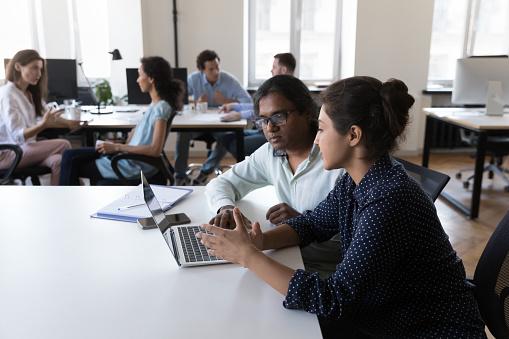 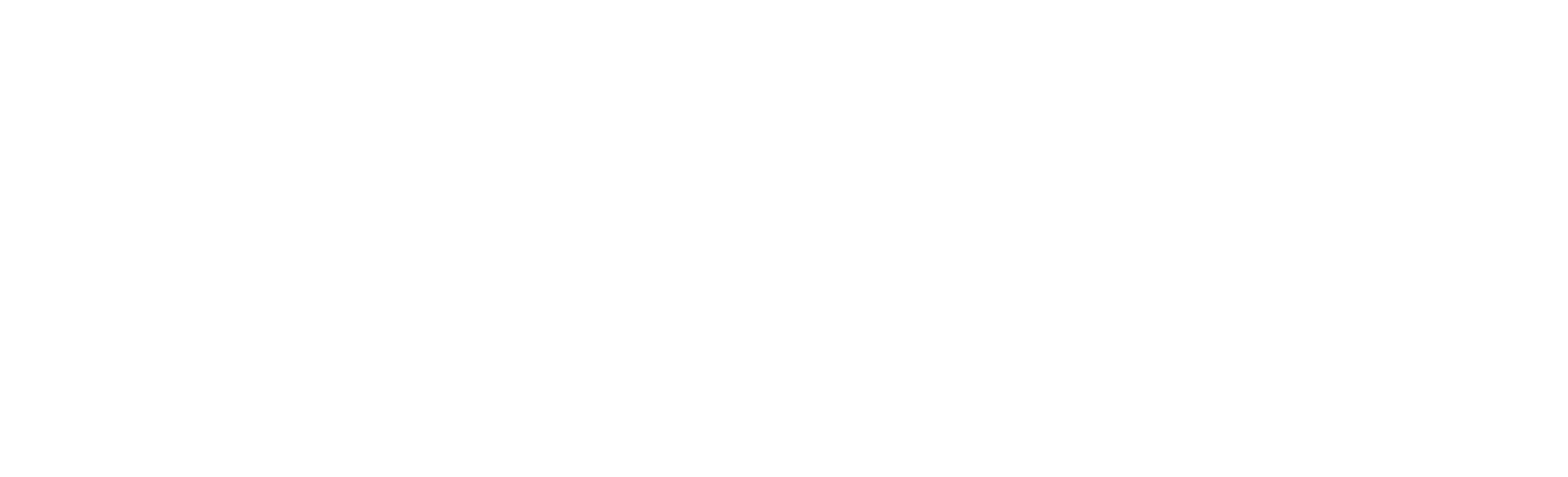